Utstyr til uteaktivitetar – kva treng vi?
MODUL 4
A – Samarbeid
Utstyr til uteaktivitetar – kva treng vi?
Mål
Denne modulen handlar om å planlegge og organisere utstyr på skolen som skal brukast til uteaktivitetar. 
I alle uteromsmodulane skal de saman reflektere over og vidareutvikle praksis for å bidra til læringa og utviklinga til elevane gjennom uteundervisning. 
Jf. Overordna del av læreplanverket, pkt. 3.5
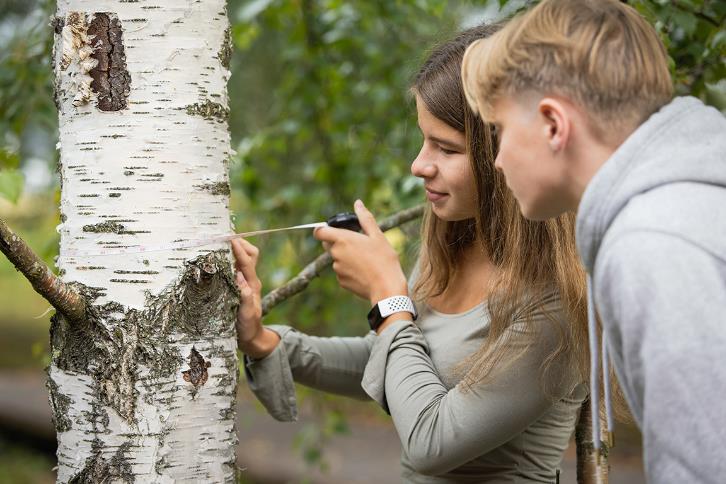 Tidsplan for økt A
Forarbeid i grupper
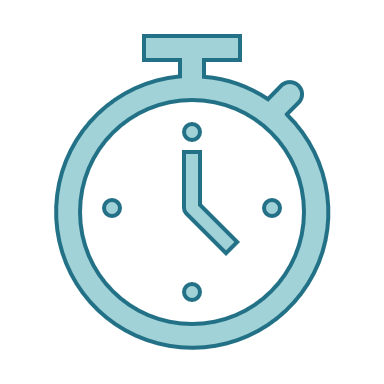 10 minutt
Forarbeid
10 min
Jobb i grupper. Diskuter påstanden:
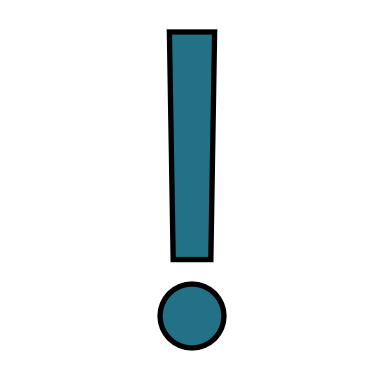 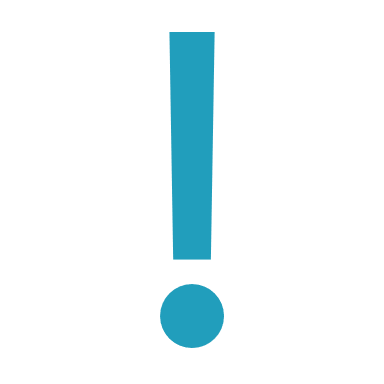 Uteundervisning krev mykje utstyr
Kartlegge behov for utstyr
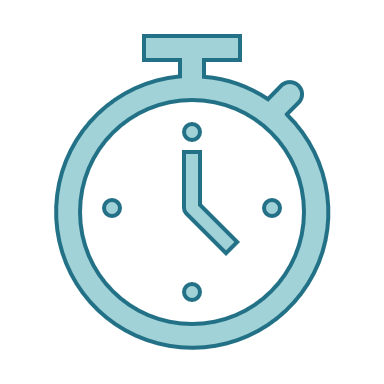 50 minutt
Kan vi lage ei utstyrssamling på skolen som gjer det enkelt å finne utstyr til ulike uteaktivitetar?
Er utstyr ein barriere?
Kan vi finne gode uteaktivitetar som krev lite utstyr?
Ein av barrierane som lærarar oppgir som grunn til at dei sjeldan gjennomfører undervisning ute, er mangel på utstyr.
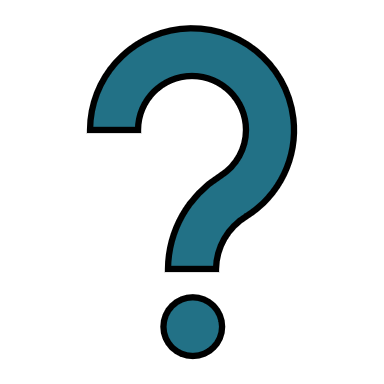 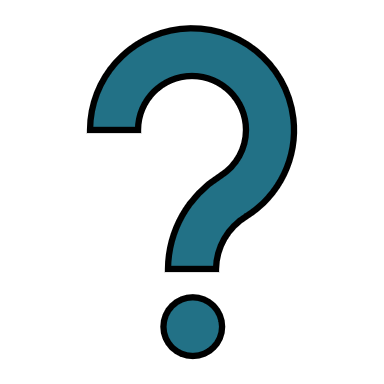 Smakebit av ein uteromsaktivitet
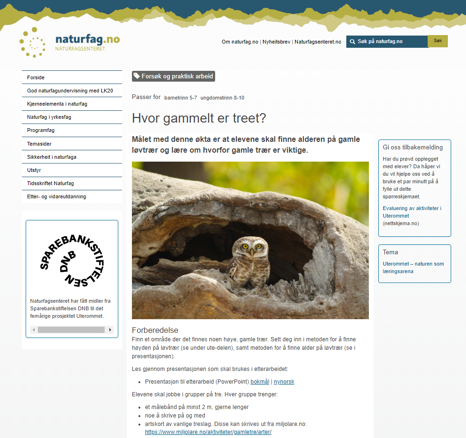 Nå skal vi få ein smakebit av opplegget Hvor gammelt er treet? frå naturfag.no/uterommet
Berekn alderen på eit tre
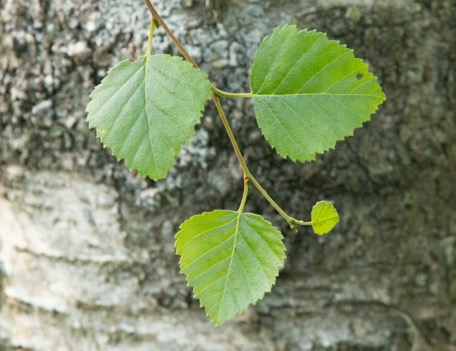 Vi skal snart gå ut. Kvar gruppe skal finne eit lauvtre som ser gammalt ut.
Bruk artskorta til å bestemme treslaget.
Mål omkrinsen på treet omtrent 130 cm opp på stammen.
Rekn ut alderen på trea ved å bruke denne tommelfingerregelen: alder = omkrins (i cm) ∙ 0,4
https://miljolare.no/aktiviteter/gamletre/arter
Samle alle dataa i skjemaet
Våre data
Når er eit tre gammalt?
Furutre blir normalt eldre enn grantre, og kan fint nå ein alder av over 700 år.
Det eldste grantreet i Noreg er rundt 532 år gammalt
Det er fleire eldgamle eiketre i Noreg, og nokre av dei trur vi er 900 til 1000 år gamle.
Diskuter i grupper
10 min
I tillegg til å ha utstyr tilgjengeleg på skolen, kan det også vere aktuelt at elevane kan bruke utstyr dei har sjølve, for eksempel mobiltelefonar (til å måle tid, ta bilde av artar mm.), hovudtelefonar eller liknande.
Diskuter i plenum
10 min
I fleire av uteaktivitetane trengst utstyr som utskrift av artskort eller liknande. Det kan vere lurt å laminere slike ressursar, slik at dei kan brukast fleire gongar og ligg klar til bruk. 
Finst det andre måtar å effektivisere og bruke om att på?
B – Kartlegge behov
Utstyr til uteaktivitetar – kva treng vi?
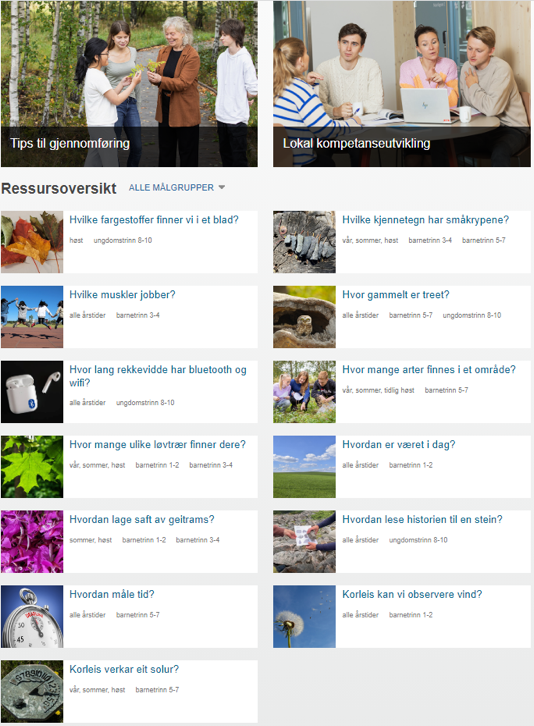 Kartlegge behov
Gå inn på naturfag.no/uterommet, og vel minst to aktivitetar som er aktuelle for trinnet du underviser på.
Registrer i skjemaet:
Kva utstyr er nødvendig?
Kva finst på skolen frå før, og ev. kvar er det lagra?
Kva må skolen skaffe, eller finst det alternativ?
Tabell for å kartlegge utstyr til uteaktivitet
C – Etterarbeid
Utstyr til uteaktivitetar – kva treng vi?
Mål
Denne modulen handlar om å planlegge og organisere utstyr på skolen som skal brukast til uteaktivitetar. 
I alle uteromsmodulane skal de saman reflektere over og vidareutvikle praksis for å bidra til læringa og utviklinga til elevane gjennom uteundervisning. 
Jf. Overordna del av læreplanverket, pkt. 3.5
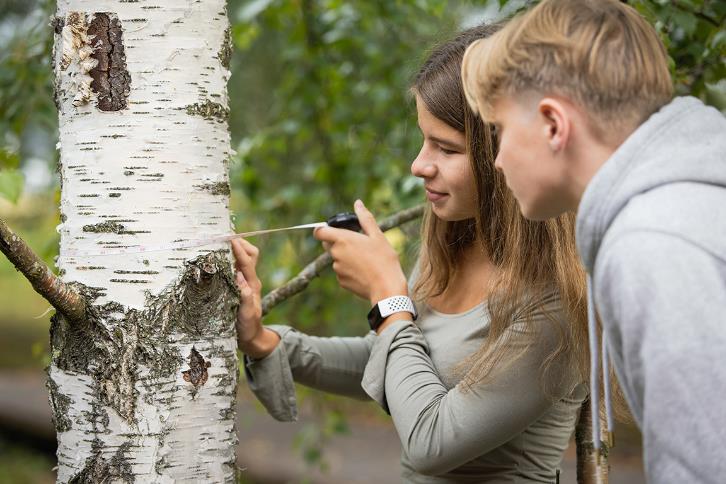 Tidsplan for økt C
Del erfaringar
20 min
Fortel om aktivitetane de kartla i gruppa:
Kva for aktivitet valde du, og kvifor?
Kva utstyr var det behov for?
Hadde skolen utstyret det var behov for?
Har du forslag til alternativt utstyr, eller til tilpassing av aktiviteten?
Diskusjon i plenum
20 min
Korleis kan/bør vi på skolen
organisere og oppbevare utstyret til dei ulike aktivitetane?
justere og oppdatere tabell og utstyr etter kvart som vi tar i bruk fleire uteaktivitetar?